The Writing Revolution
Student Introduction to activities
Note-Taking
Why learn note-taking?
Helps identify key information
Quickly get down class notes
Use symbols to help with understanding
Think critically
Symbols
SYMBOLS
/……………………………………………………....…new idea
+ or & …………………………………………………..........and
=.......................................................... means that, equal, same as
      ………...................................leads to, results in, cause+effect
  …….............................................................increase, growth, rise

  ………….............................................................decrease, decline
SYMBOLS
/………………new idea
+ or & ……………...and
=.................... means that,                   equal, same as
      …........leads to, results                  in, cause+effect
  …....increase, growth, rise
   ..............decrease, decline
Examples
George Washington was the first president of theUnited States.
G.W. = 1st pres. / U.S.
Mountains, forests, and deserts can be found on a physical map.
Mountains + forests + deserts / physical map
Trade routes result in the spread of ideas and goods.
Trade routes       spread / ideas + goods
Why learn how to write?
Specific written structure
Oral writing = correct writing style
Create tools to be precise specific
75% of high school students do not write up to standard
The Writing Revolution / toolbox of options / choices based on structure
Fragments
Fragments
fragment = group of words / not a complete sentence
Can lack subject + verb + both + or dep. clause not attached to ind. clause
Fragment Examples
Subjects
the Younger family
Massachusetts Bay Colony
a group of cells
Predicates
receives a check
founded Providence
shuts the lid
Prepositional Phrases
on the ship
between the Quakers and Indians
during the 1600s
Dependent Clauses
although the article is persuasive
if the treaty is signed
after the study was published
Fragment Activities
Identify + Repair Fragments
Identify + Repair Fragments in a Paragraph
Identify + Repair Fragments
Directions: Change the sentence fragments into complete sentences, using correct capitalization and punctuation.
romeo and juliet
Romeo and Juliet fall in love at first sight.
are two warring households
The Montagues and the Capulets are two warring households.
The key to success?
Use specific vocabulary!
are two warring households
WRONG: They are two warring households.
The Montagues and the Capulets are two warring households.
Directions: Underline the fragments in the paragraph. On the lines provided, change the sentence fragments into complete sentences, using correct capitalization and punctuation.
	Jupiter and “the Mighty Ones” are not so mighty. Jupiter fears being discovered as weak. To keep humans poor and ignorant. He fears humans gaining fire from Prometheus. If they gain knowledge and health. As a result, Jupiter resorts to tricks to keep humans from gathering power. Clearly, Jupiter and the gods want to maintain their power over humans.
Identify + Repair Fragments in a Paragraph
Directions: Underline the fragments in the paragraph. On the lines provided, change the sentence fragments into complete sentences, using correct capitalization and punctuation.
	Jupiter and “the Mighty Ones” are not so mighty. Jupiter fears being discovered as weak. To keep humans poor and ignorant. He fears humans gaining fire from Prometheus. If they gain knowledge and health. As a result, Jupiter resorts to tricks to keep humans from gathering power. Clearly, Jupiter and the gods want to maintain their power over humans.
He wants to keep humans poor and ignorant.
If they gain knowledge and health, Jupiter will no longer have power.
Scrambled Sentences
Scrambled Sentence Activity
Directions: Rearrange the words into sentences, and add the correct punctuation and capitalization.
live did where tim
Where did Tim Live?
apples we oranges bought and bananas
We bought apples, oranges, and bananas.
group a behaviors particular of attitude and is culture the
Culture is the attitude and behaviors of a particular group.
Sentence Types
Sentence Type Activities
Change sentence type question to statement / statement to question
Identify sentence types
Write a sentence type about a given topic
Write a sentence type using a specific word
Sentence Types
Four Types of Sentences
Statement / ends w/ . 				I don’t want to go.
Question / ends w/ ?					Do you want to go?
Exclamation / ends with . or ! 			I’m not going!
Command / ends with . or !			Go now.
Activity: Identify Sentence Types
Topic: Great Pacific Garbage Patch
_______________	We must protect our oceans!
_______________	How can we eliminate the Great Pacific Garbage Patch?
_______________	The Great Pacific Garbage Patch contains 3.5 million tons of 				water.
_______________	Help reduce the Great Pacific Garbage Patch!
(Answers: exclamation, question, statement, command)
Activity: Generate Sentence Types
Directions: Create a sentence for each sentence type.
Topic: Genetically Engineered Animals
Statement: The rewards of genetically engineering animals outweigh the risks.
Question: How does the genetic engineering of animals benefit both humans and animals?
Exclamation: Genetic engineering offers great promise!
Command: Consider the positive impact of GMOs. (Tip: Keep YOU out of commands)
Developing Questions
Why it’s important
Helps develop analytical thinking skills
Focus on key features
Practice using expository terms
Helps anticipate what might be asked
What you’ll do
Look at the picture
Use precise language in your questions to draw out what you notice in the picture.
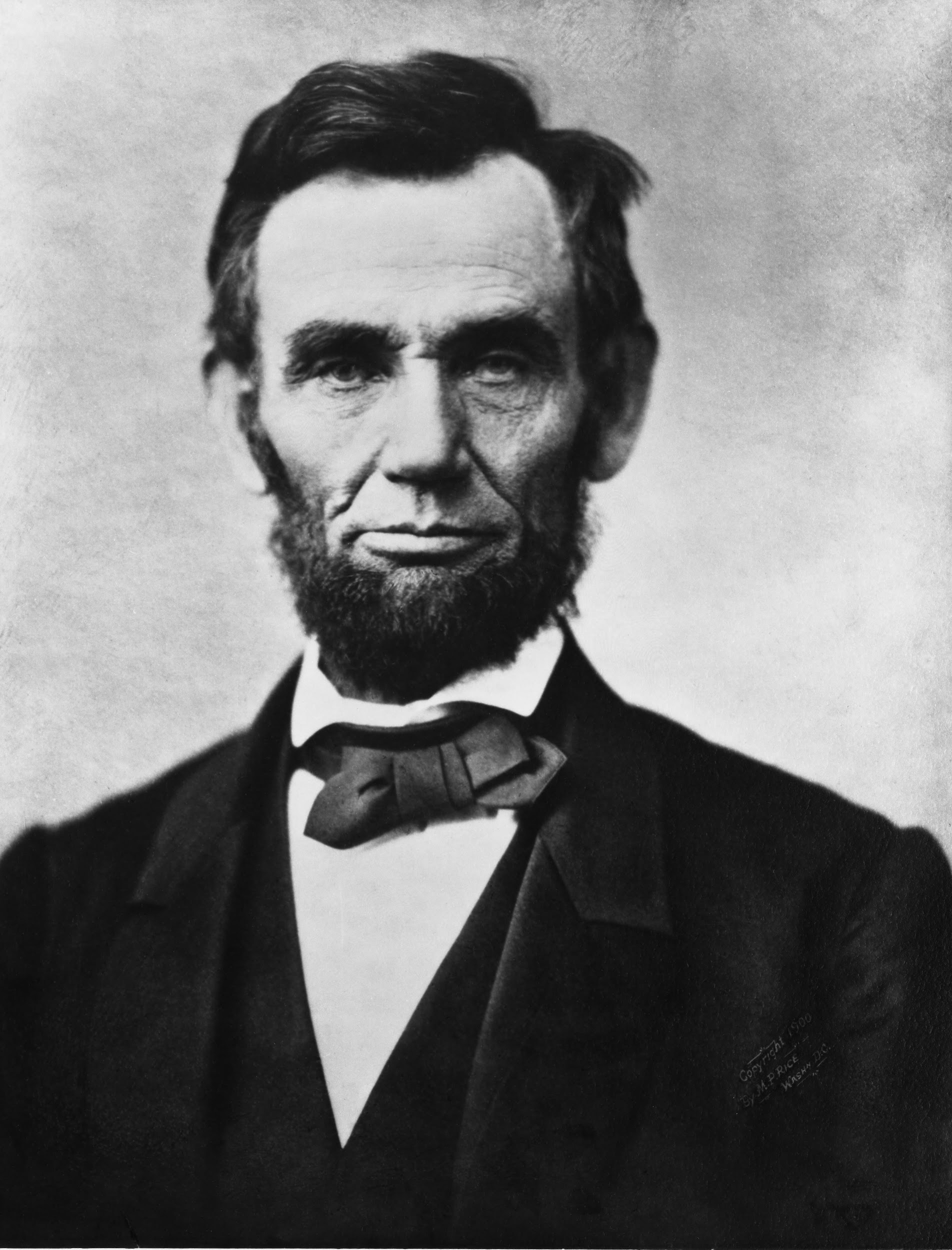 Bad Examples
A: Abraham Lincoln
Q: Who is that?
Q: Which president wears a hat?
Q: Which president was popular?
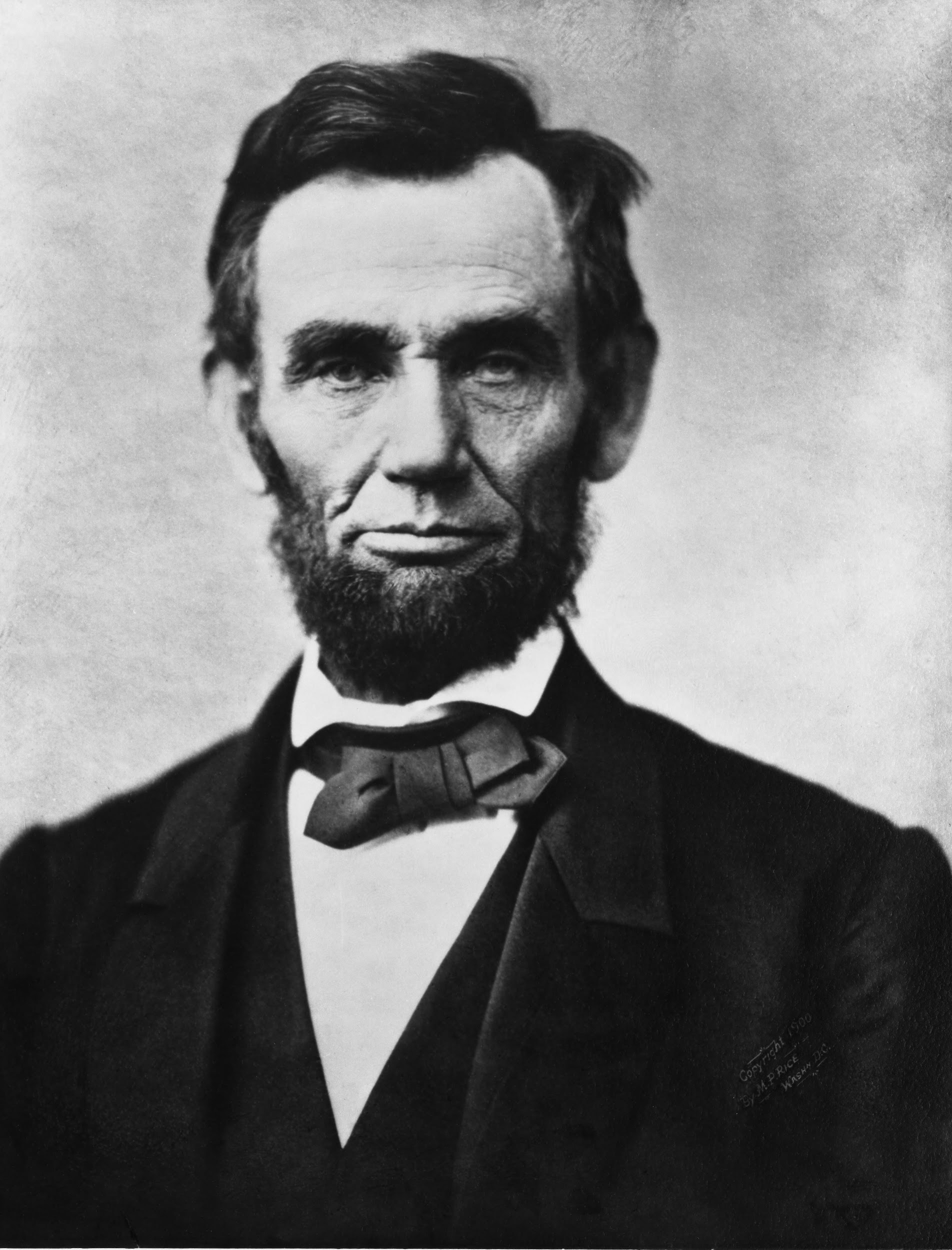 Good Examples
A: Abraham Lincoln
Q: Who was the 16th president of the United States?
Q: Which president led the country through the Civil War?
Q: Which president was assassinated by John Wilkes Booth?
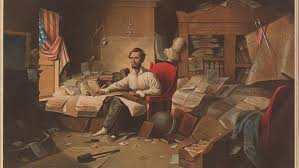 Good Example:
Why is the room in disarray?
Why are the Bible and the Constitutionon Lincoln’s lap?
The scale is unbalanced.
Lincoln is writing the Emancipation Proclamation.
Because, But, So
What’s a Conjunction?
Conjunction = word used to link parts of sentence
Ex.= FANBOYS (for + and + nor + but + or + yet + so) + many more!
Why we should care about conjunctions!
Conjunctions help…
Create more complex sentences
Create extended responses
Helps with reading comprehension
Helps with analytical thinking (deeper than surface level)
Conjunction Focus
because		-tells why
but				-change of direction
so				-cause and effect
Tips!
Make sure so and because aren’t interchangeable
So that = because
If the “so” sentence makes sense with “so that”, it’s wrong.
“But” needs to show a change of direction in thinking.
If you can say “and” instead of “but” and the sentence still works, it’s wrong.
Let’s try it!-answer on your worksheet
I like winter because __________________
I like winter, but __________________
I like winter, so __________________
Let’s try it!-answer on your worksheet
Reading is good because ______________
Reading is good, but __________________
Reading is good, so ____________________
Subordinating Conjunctions
Um….what?
Remember that a conjunction ties parts of sentences together (because, but, so).
A subordinating conjunction is used to connect a dependent clause (group of words) to the main clause.
Subordinating conjunction / connects dependent clause to main clause.
Example: She answered the phone when it rang.

					Main clause			subordinate clause (can’t stand 										alone)
Talking Structure vs. Written Structure
Talking Example: She answered the phone when it rang.

					Main clause			subordinate clause (can’t stand 										alone)
Written example: When it rang, she answered the phone.

					Subordinate clause at the beginning
Subordinating Conjunctions
Even though*
Unless
Since
When
whenever
After
Before
If
While*
Although*
*  / acknowledges the other side
Practice
Before sledding, I _______________________________________
After sledding, I ________________________________________
If it doesn’t rain today, _________________________________
After I do my homework, _______________________________
Even though I have practice, ___________________________
Practice
Directions: Complete each sentence using information from Otis by Loren Long.
Before the yellow tractor moved in, ______________________________________
Whenever Otis and the calf played on the farm, __________________________
Since the yellow tractor took his spot in the barn, _________________________
When the calf gets stuck in the mud, _____________________________________
After the rescue, __________________________________________________________
Practice
Directions: Complete each sentence using information from The Outsiders by S.E. Hinton.
After meeting Dally at the corner, ___________________________________
When they run into the Soc girls, _________________________________________
Since Dally was rude to her, ______________________________________________
Whenever Johnny saw Socs, _______________________________________________
After Cherry heard about Johnny, _________________________________________
Practice
Directions: Complete each sentence using the word rain. You may add suffixes.
Since ______________________________________________________________________
Although __________________________________________________________________
Whenever _________________________________________________________________
After _______________________________________________________________________
If __________________________________________________________________________
Appositives
Appositives
Appositives = noun phrase or noun clause next to another noun to rename / explain
Examples (appositives underlined)
Mrs. George, the best English teacher in the world, loves her 8th grade class.
Friday, the best day of the week, can’t come soon enough.
Hurricane Irma, a huge storm, is barrelling toward Florida.
Why learn about them?
Add more detail
Add sentence complexity
Vary sentence structure
Improve reading comprehension
Appositive Practice
Directions: Underline the appositive in the following sentences.
A timeline, a list of chronological events, helps historians trace important periods in history.
Primary sources, first hand accounts of events, are used to learn about the past.
Artifacts, man-made objects, provide information to historians about ancient history.
Appositive Practice
Directions: Match the appositive.
Otis, …………………., is happy on the farm at the start of the story.
The calf, ………………., gets stuck in the mud.
The farmer, ……………………., needs a new tractor for farm work.
a hard worker
Otis’s best friend
an old, red tractor
Fill in the Appositive
Otis, …………………………….., works hard on the farm.
The new tractor, ………………………., takes over the farm.
The calf’s rescuer, ………………….., saves the day.
Brainstorm Appostivies
Come up with six appositives about Mrs. George.

………………………………….			………………………………….
………………………………….			………………………………….
………………………………….			………………………………….